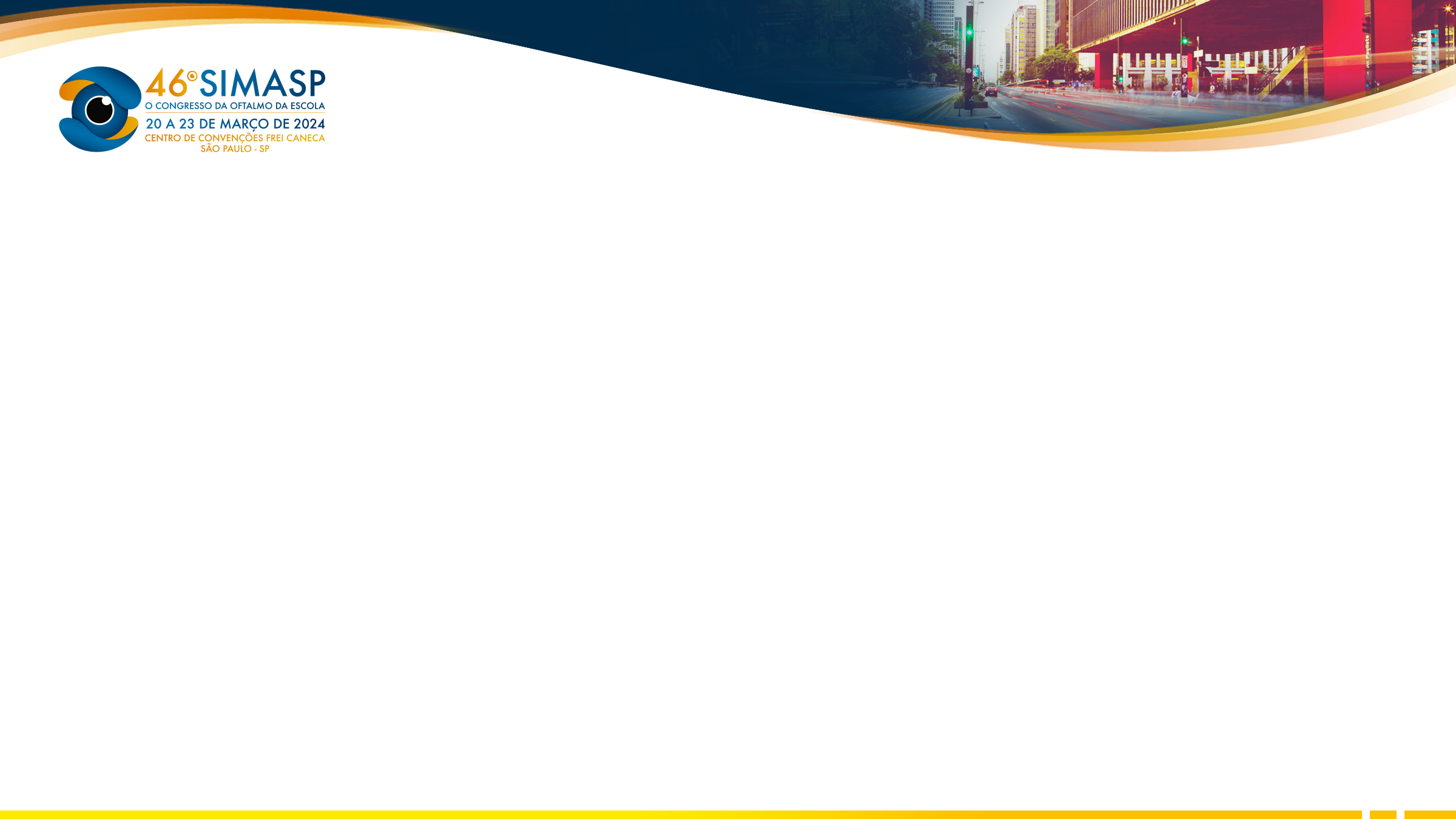 A relação entre glaucoma e outras condições oculares: implicações para o diagnóstico e tratamento
Pedro Henrique Aguiar Lobato¹ Eduardo Nobre Negrão² Sérgio Lucas Vidonho³ Flávia Alessandra Mendes Barbosa⁴ Anne Caroline Machado Silva⁵ Carlos Sebastião Castro de Oliveira⁶Centro Universitário Metropolitano da Amazônia (UNIFAMAZ) / Centro Universitário do Estado do Pará (CESUPA) / Universidade Estadual do Pará (UEPA)
O glaucoma, uma neuropatia óptica progressiva, é uma das principais causas de cegueira em nível global. Sua complexidade patofisiológica e variabilidade clínica indicam a necessidade de uma compreensão abrangente das conexões entre o glaucoma e outras condições oculares. Nesse contexto, objetiva-se explorar as inter-relações do glaucoma com outras patologias oculares, destacando as implicações cruciais para o diagnóstico e tratamento. 

Trata-se de uma revisão integrativa de literatura para sintetizar fontes de pesquisa. Foi feita uma análise de obras científicas de 2010 a 2024, a partir de artigos científicos encontrados nas bases de dados: PubMed, SciElo e Google Scholar. No campo de busca, foram utilizados os Descritores em Ciências da Saúde (DeCs) “glaucoma” e “doenças oculares”. Foram excluídos publicações realizadas antes de 2010 e artigos que não abordavam a relação do glaucoma com as outras condições oculares.


Foram relatadas conexões complexas entre o glaucoma e diversas condições oculares, ampliando nossa compreensão sobre as implicações diagnósticas e terapêuticas. A associação entre glaucoma e degeneração macular relacionada à idade (DMRI) sugere um risco aumentado de perda visual, com mecanismos compartilhados, como inflamação e estresse oxidativo, abrindo caminho para possíveis alvos terapêuticos comuns. Adicionalmente, a síndrome do olho seco, frequentemente associada ao uso crônico de colírios para glaucoma, exige uma gestão cuidadosa para aliviar a secura ocular e melhorar a qualidade de vida. A coexistência de catarata em pacientes com glaucoma apresenta desafios diagnósticos e cirúrgicos, exigindo uma abordagem sequencial e considerações específicas. A relação entre hipertensão ocular e glaucoma influencia decisões terapêuticas, enfatizando a necessidade de estratégias eficazes de controle da pressão intraocular. Além disso, as vias patofisiológicas compartilhadas entre o glaucoma e outras condições oculares oferecem oportunidades para abordagens terapêuticas inovadoras e personalizadas. Em conjunto, esses resultados enfatizam a importância de uma abordagem holística no cuidado ocular, onde o entendimento profundo dessas conexões direciona práticas clínicas mais abrangentes e eficazes.


Observa-se a importância de reconhecer e compreender as conexões entre o glaucoma e outras condições oculares. A identificação precoce dessas inter-relações tem implicações cruciais para o diagnóstico preciso e estratégias de tratamento mais eficazes. A abordagem holística, considerando não apenas o glaucoma isoladamente, mas em conjunto com outras condições oculares, é essencial para otimizar os resultados clínicos. O reconhecimento dessas conexões serve como fundamento para futuras pesquisas e práticas clínicas, visando proporcionar cuidados oftalmológicos mais abrangentes e eficazes.


FERNANDES, Ana Catarina Mattos et al. Prevalência de sinais e sintomas de olho seco em pacientes com Glaucoma em um serviço de referência no Pará. Brazilian Journal of Health Review, v. 6, n. 2, p. 5095-5113, 2023.
PAPA-VETTORAZZI, Mario R. et al. Results of combined surgery, mSICS and cyclodialysis, in patients with glaucoma and cataract. Real-life experience, efficacy and safety Resultados de cirugía combinada, mSICS y ciclodiálisis, en pacientes con glaucoma y catarata. Experiencia, eficacia y. Rev Mex Oftalmol (Eng), v. 95, n. 5, p. 173-181, 2021.
HOCHBERG, C. et al. Association of Vision Loss in Glaucoma and Age-Related Macular Degeneration with IADL Disability. Investigative Ophthalmology & Visual Science, v. 53, n. 6, p. 3201–3206, 1 maio 2012.
SAVIAN, Tiago Rezende et al. Tratamento do glaucoma associado à hipertensão ocular: síntese de evidências. Revista Eletrônica Acervo Médico| ISSN, v. 2764, p. 0485, 2023.
INTRODUÇÃO
MÉTODOS
RESULTADOS
CONCLUSÃO
REFERÊNCIAS